Cache Writing & Performance
Today we’ll finish up with caches; we’ll cover:
Writing to caches: keeping memory consistent & write-allocation.
We’ll try to quantify the benefits of different cache designs, and see how caches affect overall performance.
We’ll also see how to mitigate cache misses through pre-fetching.
3/29/12
Cache performance
1
Four important questions
1.	When we copy a block of data from main memory to the cache, where exactly should we put it?

2.	How can we tell if a word is already in the cache, or if it has to be fetched from main memory first?

3.	Eventually, the small cache memory might fill up. To load a new block from main RAM, we’d have to replace one of the existing blocks in the cache... which one?

4.	How can write operations be handled by the memory system?
Previous lectures answered the first 3.  Today, we consider the 4th.
3/29/12
Cache performance
2
Index
V
Tag
Data
Address
Data
...
110
...
...
1101 0110
...
1
11010
42803
42803
Mem[1101 0110] = 21763
Index
V
Tag
Data
Address
Data
...
1101 0110
...
...
110
...
1
11010
21763
42803
Writing to a cache
Writing to a cache raises several additional issues
First, let’s assume that the address we want to write to is already loaded in the cache. We’ll assume a simple direct-mapped cache:





If we write a new value to that address, we can store the new data in the cache, and avoid an expensive main memory access [but inconsistent]
3/29/12
Cache performance
3
Mem[1101 0110] = 21763
Index
V
Tag
Data
Address
Data
...
110
...
...
1101 0110
...
1
11010
21763
21763
Write-through caches
A write-through cache solves the inconsistency problem by forcing all writes to update both the cache and the main memory









This is simple to implement and keeps the cache and memory consistent

Why is this not so good?
3/29/12
Cache performance
4
Write-back caches
In a write-back cache, the memory is not updated until the cache block needs to be replaced (e.g., when loading data into a full cache set)
For example, we might write some data to the cache at first, leaving it inconsistent with the main memory as shown before
The cache block is marked “dirty” to indicate this inconsistency









Subsequent reads to the same memory address will be serviced by the cache, which contains the correct, updated data
Mem[1101 0110] = 21763
Index
V
Dirty
Tag
Data
Address
Data
...
110
...
1000 1110
1101 0110
...
1225
1
1
11010
21763
42803
3/29/12
Cache performance
5
Dirty
V
1
1
Dirty
V
1
0
Finishing the write back
We don’t need to store the new value back to main memory unless the cache block gets replaced
e.g. on a read from Mem[1000 1110], which maps to the same cache block, the modified cache contents will first be written to main memory






Only then can the cache block be replaced with data from address 142
Tag
Data
Address
Data
Index
1000 1110
1101 0110
...
1225
...
110
...
11010
21763
21763
Tag
Data
Address
Data
Index
1000 1110
1101 0110
...
1225
...
110
...
10001
1225
21763
3/29/12
Cache performance
6
Write-back cache discussion
Each block in a write-back cache needs a dirty bit to indicate whether or not it must be saved to main memory before being replaced—otherwise we might perform unnecessary writebacks.
Notice the penalty for the main memory access will not be applied until the execution of some subsequent instruction following the write.
In our example, the write to Mem[214] affected only the cache.
But the load from Mem[142] resulted in two memory accesses: one to save data to address 214, and one to load data from address 142.
The write can be “buffered” and written in background when memory is free.
The advantage of write-back caches is that not all write operations need to access main memory, as with write-through caches.
If a single address is frequently written to, then it doesn’t pay to keep writing that data through to main memory.
If several bytes within the same cache block are modified, they will only force one memory write operation at write-back time.
3/29/12
Cache performance
7
Index
V
Tag
Data
Address
Data
...
110
...
...
1101 0110
...
1
00010
123456
6378
Write misses
A second scenario is if we try to write to an address that is not already contained in the cache; this is called a write miss

Let’s say we want to store 21763 into Mem[1101 0110] but we find that address is not currently in the cache








When we update Mem[1101 0110], should we also load it into the cache?
3/29/12
Cache performance
8
Mem[214] = 21763
Index
V
Tag
Data
Address
Data
...
110
...
...
1101 0110
...
1
11010
21763
21763
Allocate on write
An allocate on write strategy would instead load the newly written data into the cache







If that data is needed again soon, it will be available in the cache
This is generally the baseline behavior or processors.
What about the following?
for (int i = 0; i < LARGE; i++)
	 a[i] = i;
3/29/12
Cache performance
9
Mem[1101 0110] = 21763
Address
Data
Index
V
Tag
Data
...
1101 0110
...
...
110
...
21763
1
00010
123456
Non-temporal stores (write-around/write-no-allocate)
For code where the stored values won’t get used in the near future, like:

		for (int i = 0; i < LARGE; i++)
			a[i] = i;

There is no point in putting these values in the cache.
With a write around policy, the write operation goes directly to main memory without affecting the cache.







Some modern processors with write-allocate caches provide special store instructions called non-temporal stores that do this.
3/29/12
Cache performance
10
Real Designs
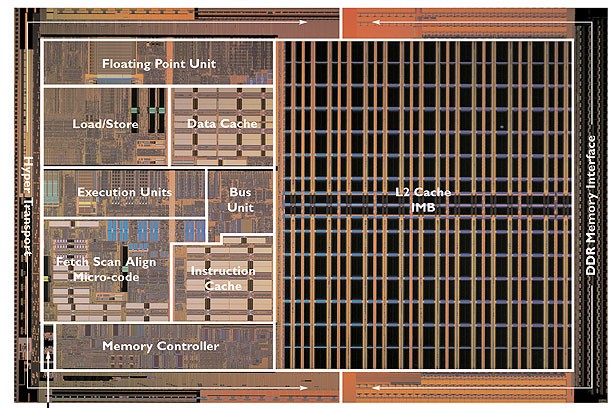 3/29/12
Cache performance
11
Main
Memory
L2 cache
CPU
L1 cache
First Observations
Split Instruction/Data caches:
Pro: No structural hazard between IF & MEM stages
A single-ported unified cache stalls fetch during load or store
Con: Static partitioning of cache between instructions & data
Bad if working sets unequal: e.g., code/DATA or CODE/data

Cache Hierarchies:
Trade-off between access time & hit rate
L1 cache can focus on fast access time (with okay hit rate)
L2 cache can focus on good hit rate (with okay access time)
Such hierarchical design is another “big idea”
We saw this in section.
3/29/12
Cache performance
12
Main
Memory
L2 cache
CPU
L1 cache
Opteron Vital Statistics
L1 Caches:  Instruction & Data
64 kB
64 byte blocks
2-way set associative
2 cycle access time

L2 Cache:
1 MB
64 byte blocks
4-way set associative
16 cycle access time (total, not just miss penalty)

Memory
200+ cycle access time
3/29/12
Cache performance
13
Comparing cache organizations
Like many architectural features, caches are evaluated experimentally.
As always, performance depends on the actual instruction mix, since different programs will have different memory access patterns.
Simulating or executing real applications is the most accurate way to measure performance characteristics.
The graphs on the next few slides illustrate the simulated miss rates for several different cache designs.
Again lower miss rates are generally better, but remember that the miss rate is just one component of average memory access time and execution time.
We will do some cache simulations on the MP’s.
3/29/12
Cache performance
14
12%
9%
Miss rate
6%
3%
0%
One-way
Two-way
Four-way
Eight-way
Associativity
Associativity tradeoffs and miss rates
As we saw last time, higher associativity means more complex hardware.
But a highly-associative cache will also exhibit a lower miss rate.
Each set has more blocks, so there’s less chance of a conflict between two addresses which both belong in the same set.
This graph shows the miss rates decreasing as the associativity increases.
3/29/12
Cache performance
15
15%
12%
9%
1 KB
Miss rate
2 KB
4 KB
6%
8 KB
3%
0%
One-way
Two-way
Four-way
Eight-way
Associativity
Cache size and miss rates
The cache size also has a significant impact on performance.
The larger a cache is, the less chance there will be of a conflict.
This graph depicts the miss rate as a function of both the cache size and its associativity.
3/29/12
Cache performance
16
40%
35%
30%
1 KB
25%
8 KB
20%
Miss rate
16 KB
64 KB
15%
10%
5%
0%
4
16
64
256
Block size (bytes)
Block size and miss rates
Finally, Figure 7.12 on p. 559 shows miss rates relative to the block size and overall cache size.
Smaller blocks do not take maximum advantage of spatial locality.
3/29/12
Cache performance
17
40%
35%
30%
1 KB
25%
8 KB
20%
Miss rate
16 KB
64 KB
15%
10%
5%
0%
4
16
64
256
Block size (bytes)
Block size and miss rates
Finally, Figure 7.12 on p. 559 shows miss rates relative to the block size and overall cache size.
Smaller blocks do not take maximum advantage of spatial locality.
But if blocks are too large, there will be fewer blocks available, and more potential misses due to conflicts.
3/29/12
Cache performance
18
What happens on a cache miss?
Can’t do write back (into register file) until data is fetched.
Easiest thing to do is stall immediately.
Sub-optimal if data isn’t used right away.

Optimization: Non-blocking cache.
Remember miss and which register it should write into & continue
Stalls when:
Data is needed
Or too many misses outstanding

Exploit by “hoist”ing loads up from their uses, but…
Uses up a register
For potentially many cycles (~100 to memory)
Might be guessing what will be accessed.
lw     $t0, 64($a0)
…
…
…
…
add   $v0, $t0, $t1
3/29/12
Cache performance
19
Software Prefetching
Most modern architectures provide special software prefetch instructions 
They look like loads w/o destination registers
e.g., on SPIM, lw  $0, 64($a0)   # write to the zero register.
These are hints to the processor:
“I think I might use cache block containing this address”
Hardware will try to move the block into the cache.
But, hardware can ignore (if busy)

Useful for fetching data ahead of use:

for (int i = 0 ; i < LARGE ; i ++) {
	prefetch A[i+16];   // prefetch 16 iterations ahead.
	computation A[i];
}
3/29/12
Cache performance
20
Prefetching, cont.
Remember this graph?
int array[SIZE];  
int A = 0;  

for (int i = 0 ; i < 200000 ; ++ i) {         
	for (int j = 0 ; j < SIZE ; ++ j) {                
		A += array[j];         
	}  
}
Actual Data from remsun2.ews.uiuc.edu
time
size
3/29/12
Cache performance
21
Hardware Stream Prefetching
int array[SIZE];  
int A = 0;  

for (int i = 0 ; i < 200000 ; ++ i) {         
	for (int j = 0 ; j < SIZE ; ++ j) {                
		A += array[j];         
	}  
}
Inner loop has very simple access pattern.
A, A+4, A+8, A+12, …
What is called a stream

We can easily build hardware to recognize streams
If we get a pair of sequential misses (blocks X, X+1), predict a stream.
Fetch the next two blocks (X+2, X+3)

Continue fetching the stream if the prefetch blocks accessed.
If X+2 is read/written, prefetch X+4 …

As confidence in stream increases, increase # of outstanding prefetches
If we get to X+8, have prefetches for X+9, X+10, X+11, X+12, X+13 

Can learn strides as well (X, X+16, X+32, …) and (X, X-1, X-2, …)
3/29/12
Cache performance
22
PC-based HW Prefetching
What about the following?

for (int i=0 ; i < LARGE ; i ++) {
	C[i] = A[i] + B[i];
}

3 separate streams
Might confuse naïve prefetcher.

Observation: A, B, and C accessed by different instructions.

Learn a stream for each instruction

Modern x86 chips do both stream, and PC-based stride prefetching in HW
3/29/12
Cache performance
23
So what do we need SW prefetching for?
Non-stride accesses!   
Like linked data structures:
lists, arrays of pointers, etc.

Consider:
element_t *A[SIZE];
for (int i=0 ; i < SIZE ; i ++) {
     process(A[i]);
}
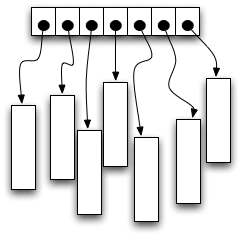 3/29/12
Cache performance
24
Summary
Writing to a cache poses a couple of interesting issues.
Write-through and write-back policies keep the cache consistent with main memory in different ways for write hits.
Write-around and allocate-on-write are two strategies to handle write misses, differing in whether updated data is loaded into the cache.

Hardware prefetching handles most streams and strides.
We’ll talk later about 1 limitation.
Software prefetching is useful for linked data structures
Must be added by programmer (or very smart compiler)

Next time, we’ll look at cache-conscious programming.
3/29/12
Cache performance
25